Project Title
Project Team
Student 1, Student 2, Student 3, Student 4
Supervised by Faculty member
Agenda
2
3
1
Milestone 1
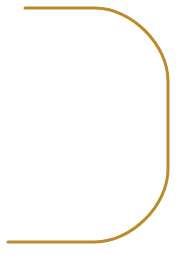 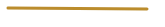 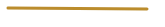 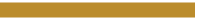 Background
Problem Statement
Motivation
6
4
7
5
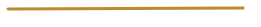 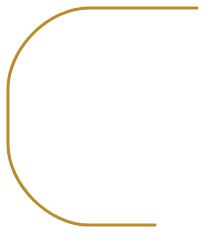 Expected Outcomes
Related Work
Project Scope
Objectives
8
9
10
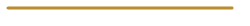 Methodology
Alternative Solutions
Requirements
[Speaker Notes: This is milestone 1’s agenda. Modify if needed.]
Background
Start by setting the context of the problem and project (Remove this line for the presentation).
Motivation
Introduce your motivation for doing the project (Remove this line for the presentation).
Problem Statement
Describe the problem the project tackles (Remove this line for the presentation).
Scope
Describe the project scope. Set the boundaries of your project. (Remove this line for the presentation).
Related Work
Briefly, describe work related to your project, preferably, using a table (Remove this line for the presentation).
Objectives
List the project objectives (Remove this line for the presentation).
Expected Outcomes
List the expected outcomes. Focus on aspects relevant to computing (Remove this line for the presentation).
Methodology
Describe the methodology to be followed in the project (Remove this line for the presentation).
Alternative Solutions
Describe the different solutions that could be applied to the problem. Weight the pros and cons and justify your choice. (Remove this line for the presentation).
Requirements
Functional Requirements
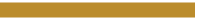 List the functional requirements to be used in the project (Remove this line for the presentation).
Requirements
Non-functional Requirements
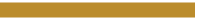 List the non-functional requirements to be used in the project (Remove this line for the presentation).
Requirements
Software Requirements
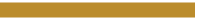 List the software requirements to be used in the project. You may include images. (Remove this line for the presentation).
Requirements
Hardware Requirements
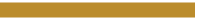 List the hardware requirements to be used in the project. You may include images. (Remove this line for the presentation).
Reference
Include a list of references including links to images any videos if any is used. (Remove this line for the presentation).
Questions and Answers
Possible Charts and Figures
You may include these charts or figures in your presentation if they are helpful in explaining concepts and tools. Remove the slides that do not serve your project.
Related Work
Category 1
Alternative Solutions
Category 1
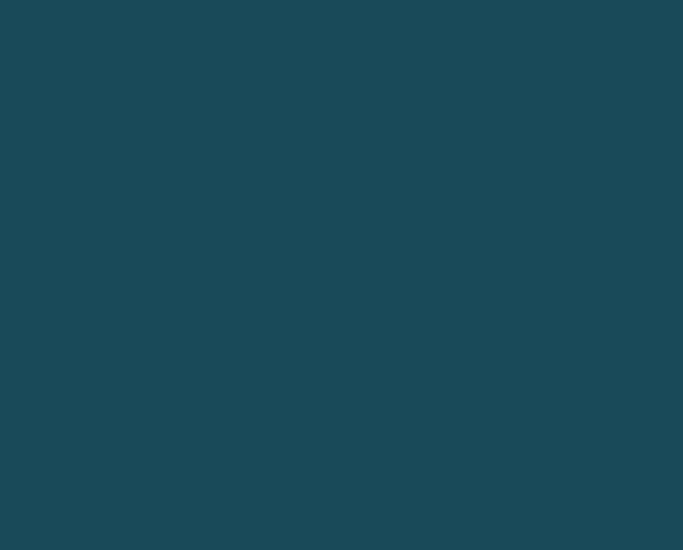 Solution 1
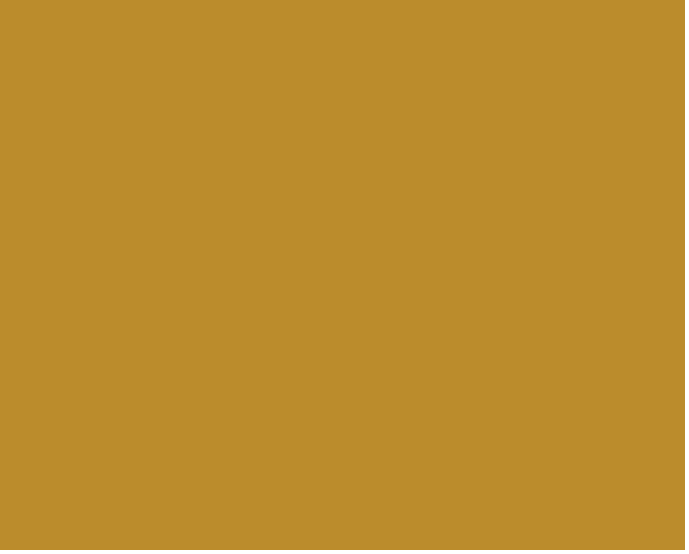 Advantages:
1
2
..
Disadvantages:
1
2
..
Solution 2
Advantages:
1
2
..
Disadvantages:
1
2
..
Alternative Solutions
Category 1
Expected Outcomes
[Speaker Notes: Start with the verb describing the outcome, then write the rest of the cotcomes.]
Methodology
Chart 1
Chart 2
Chart 3